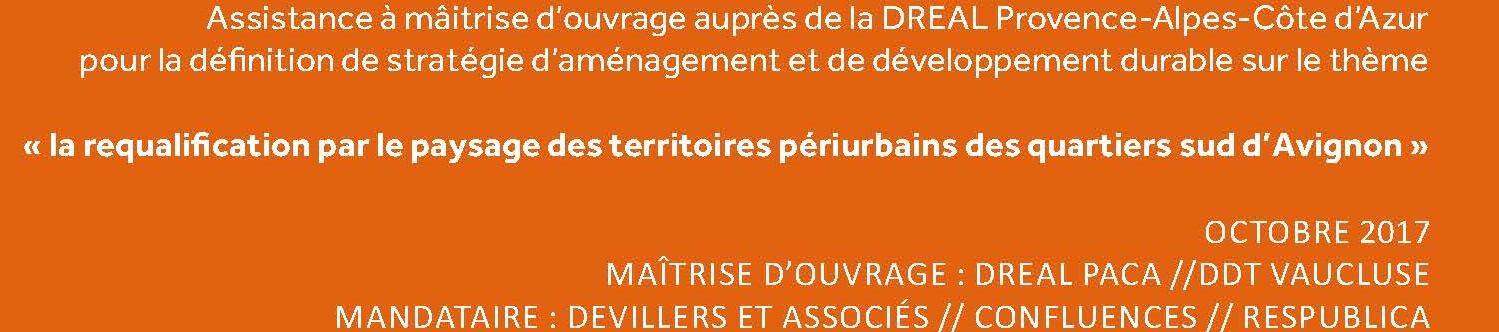 Actions
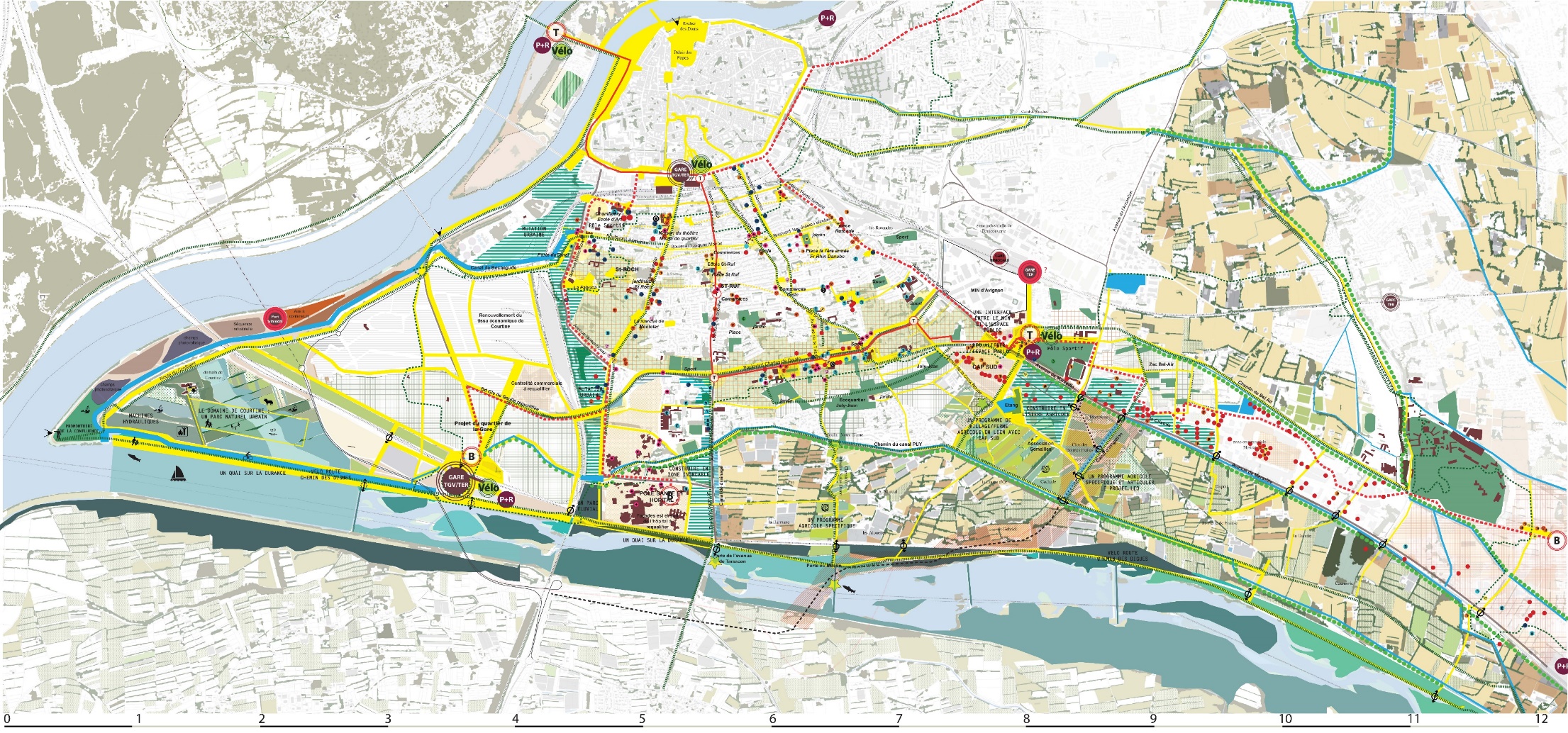 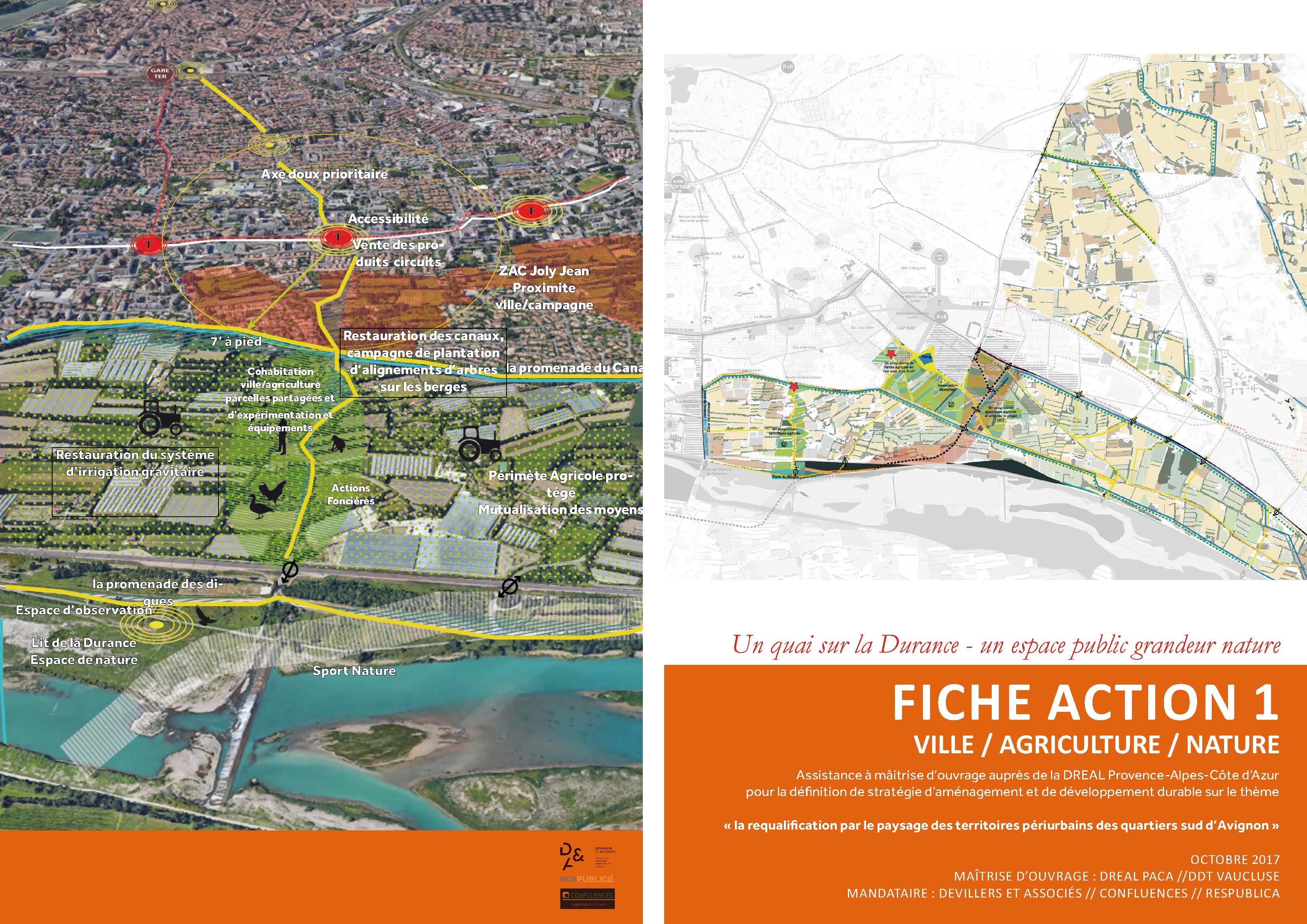 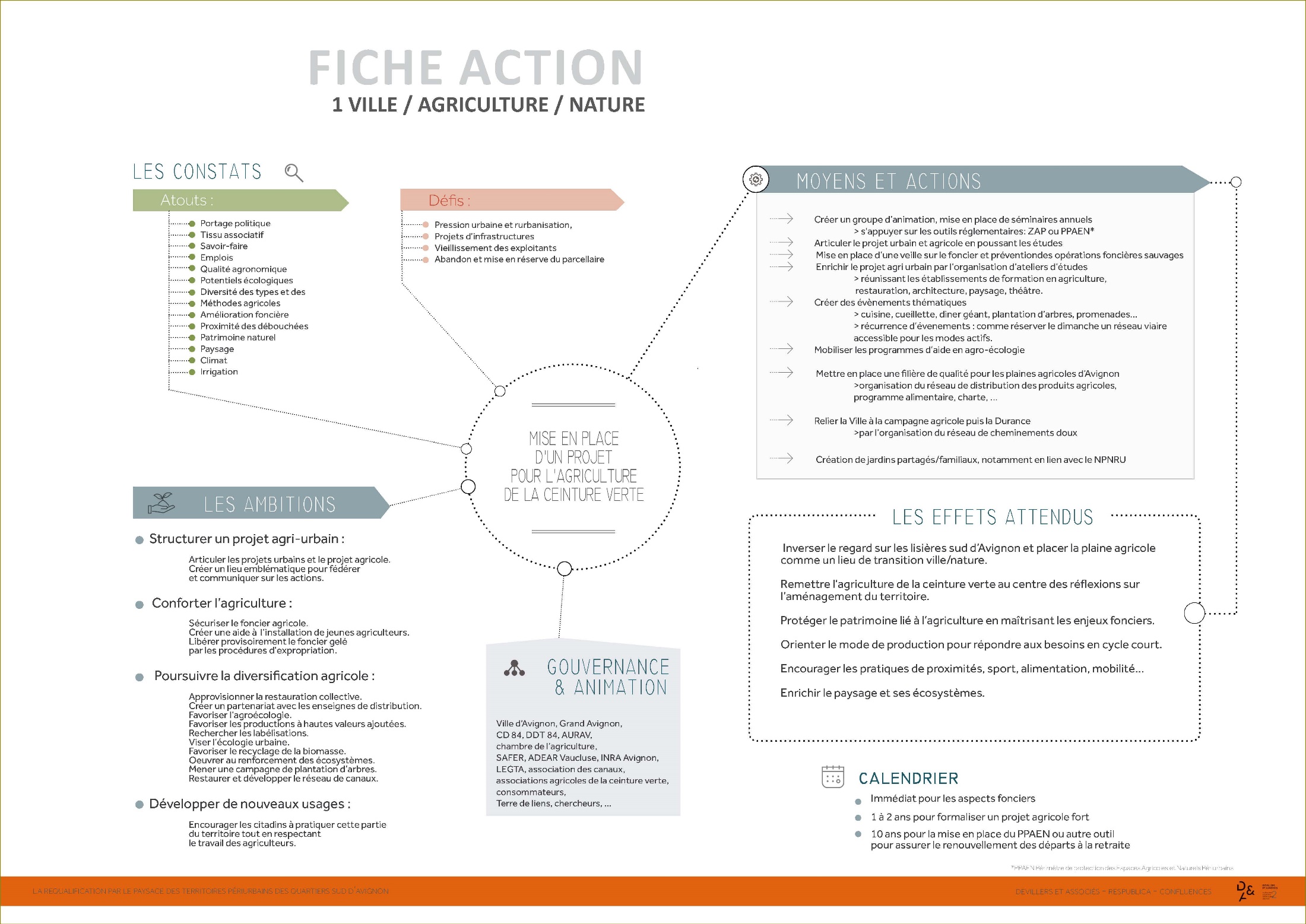 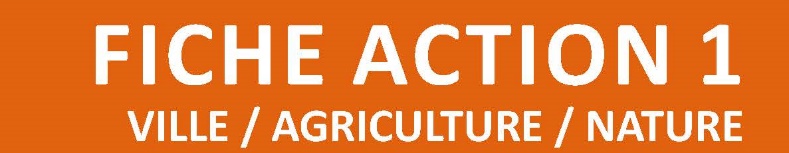 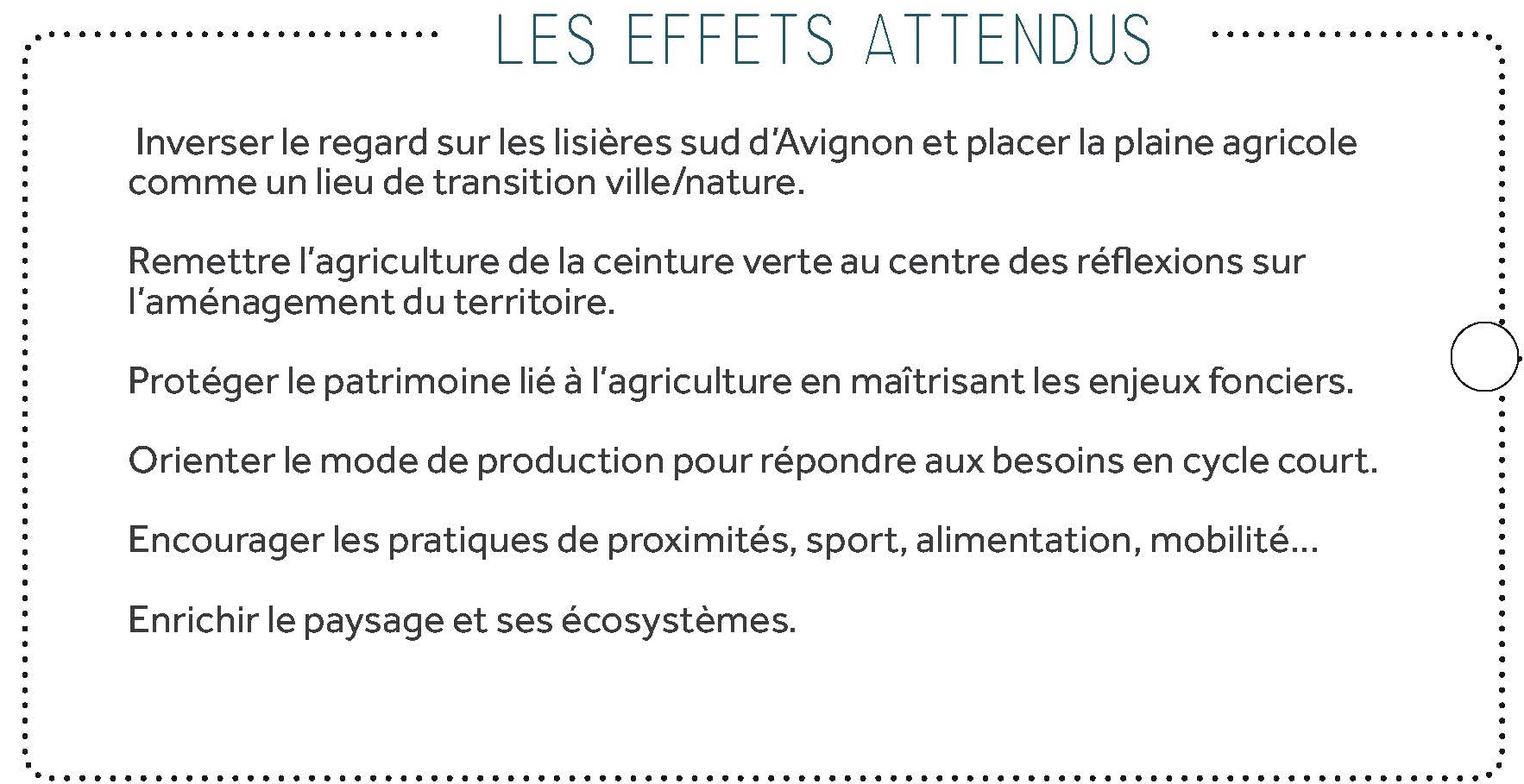 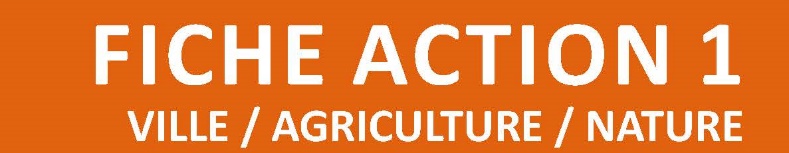 Actions initiées
Actions à initier dès à présent
Actions au long court
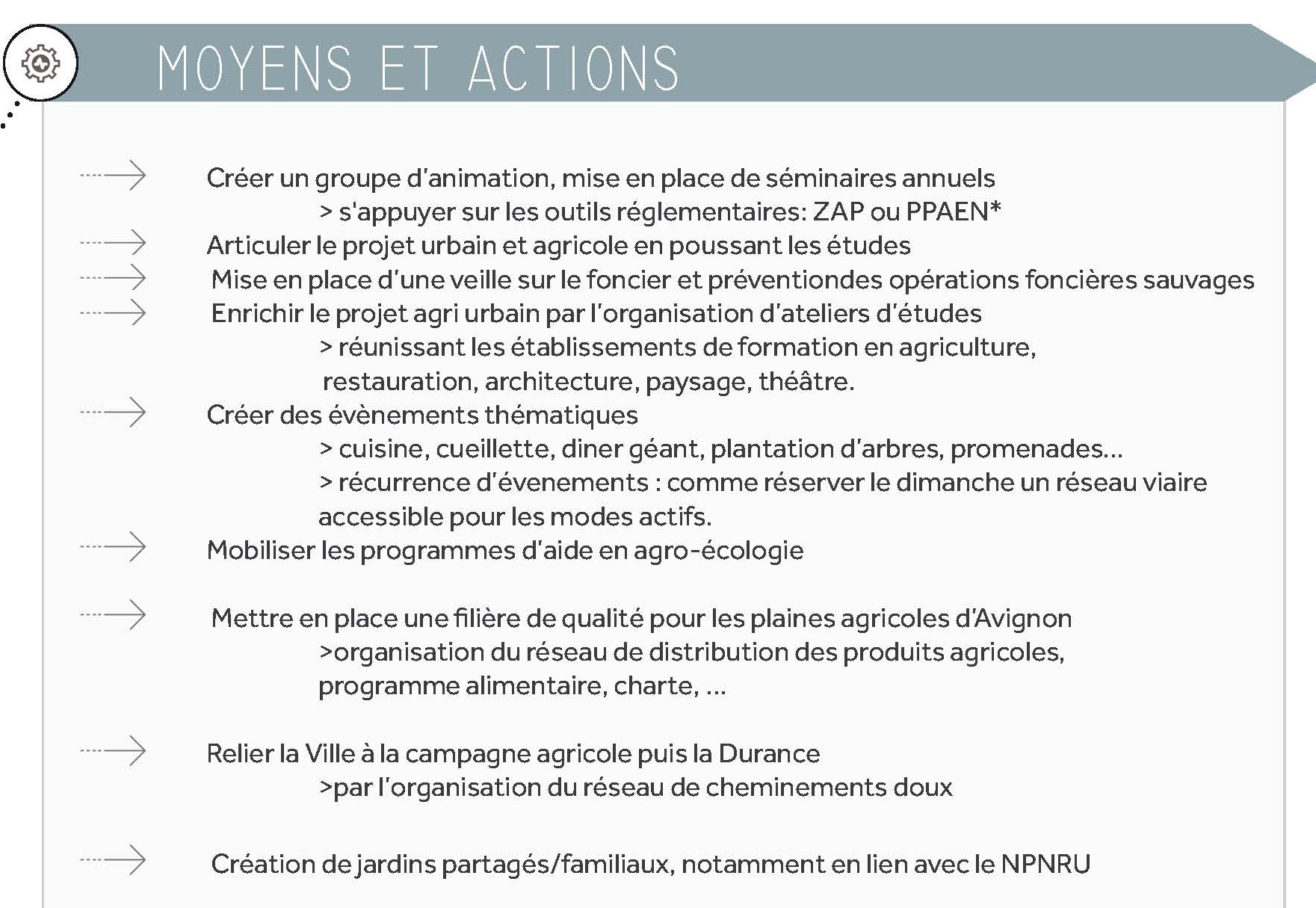 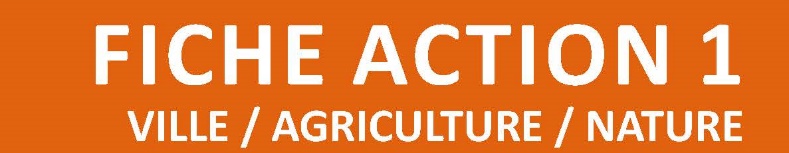 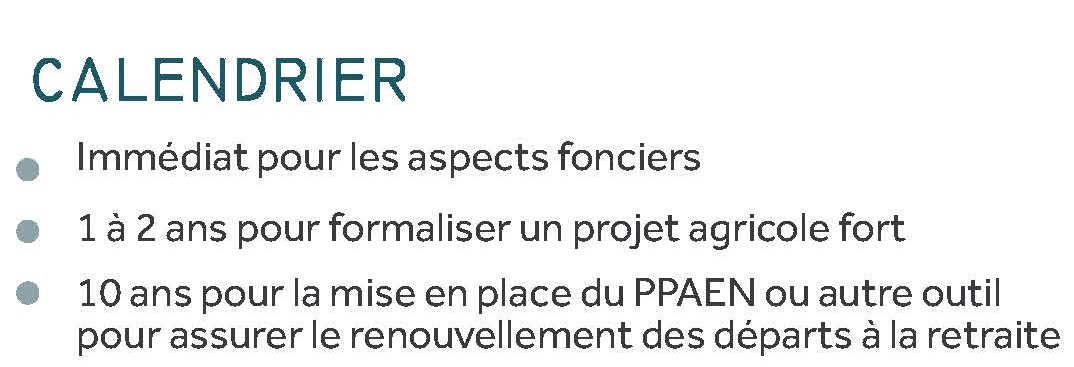 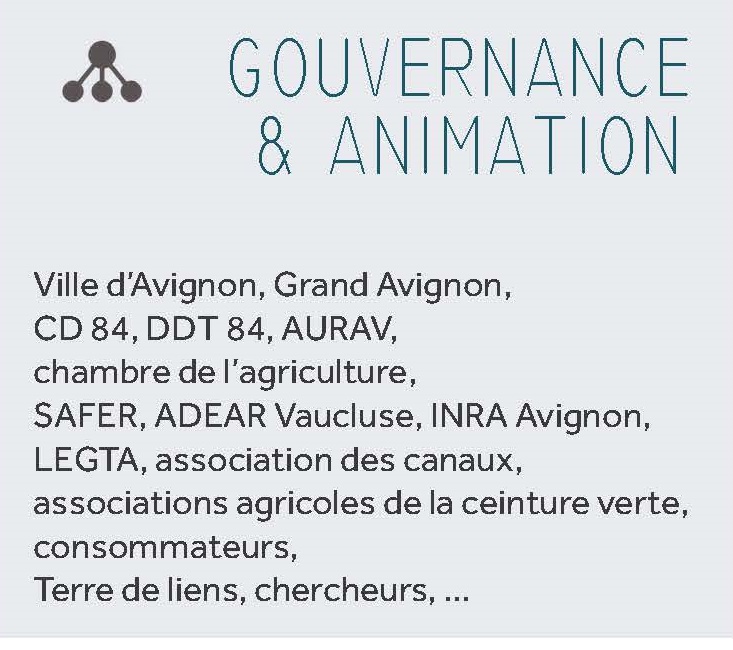 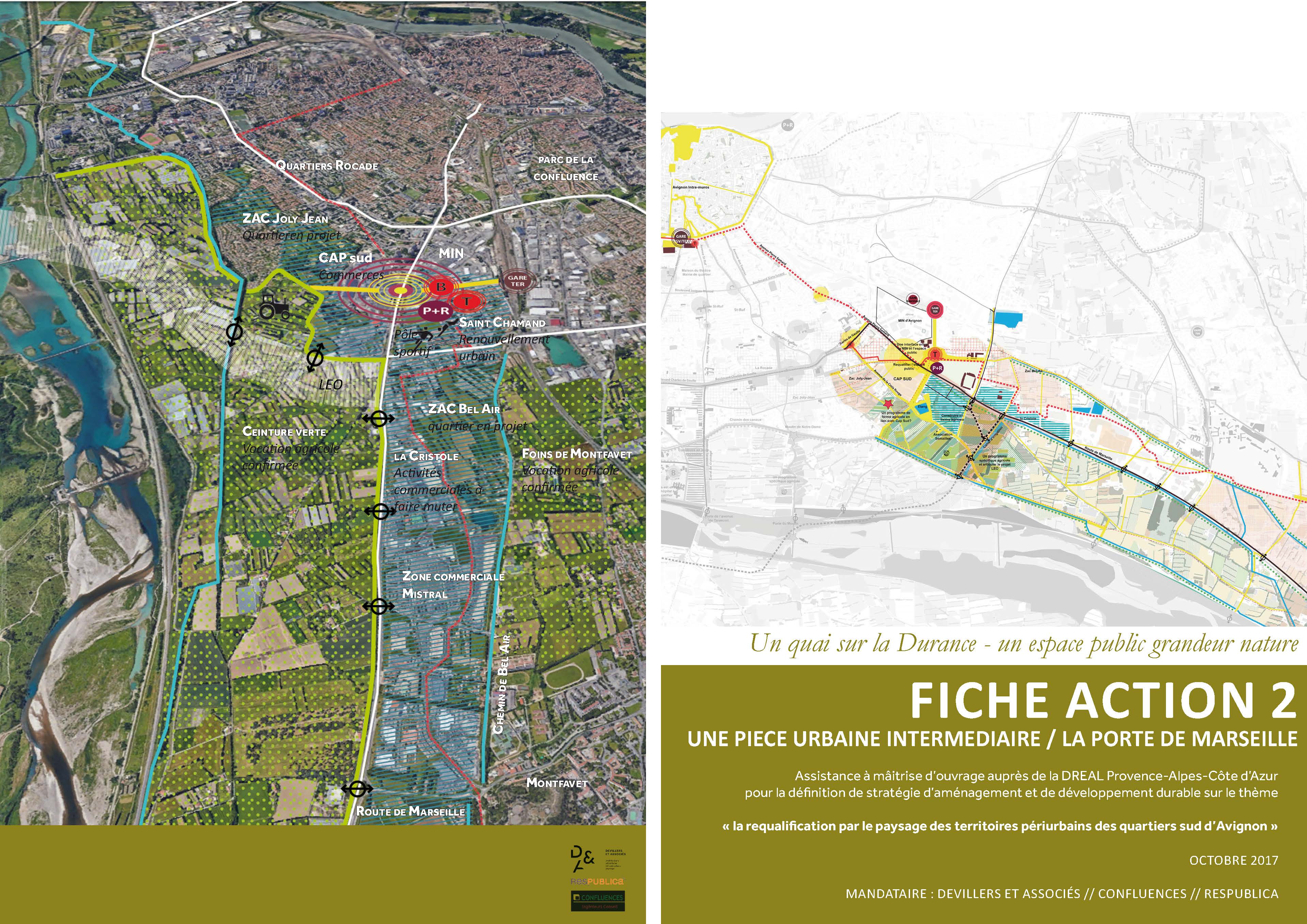 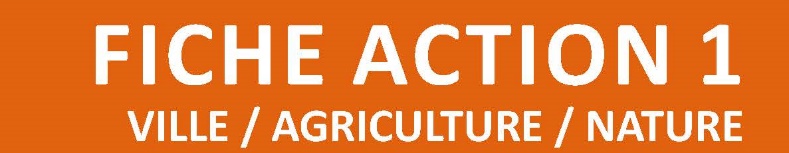 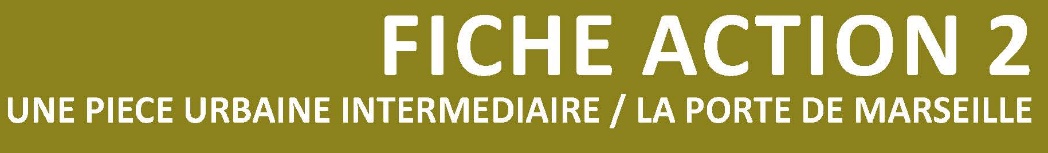 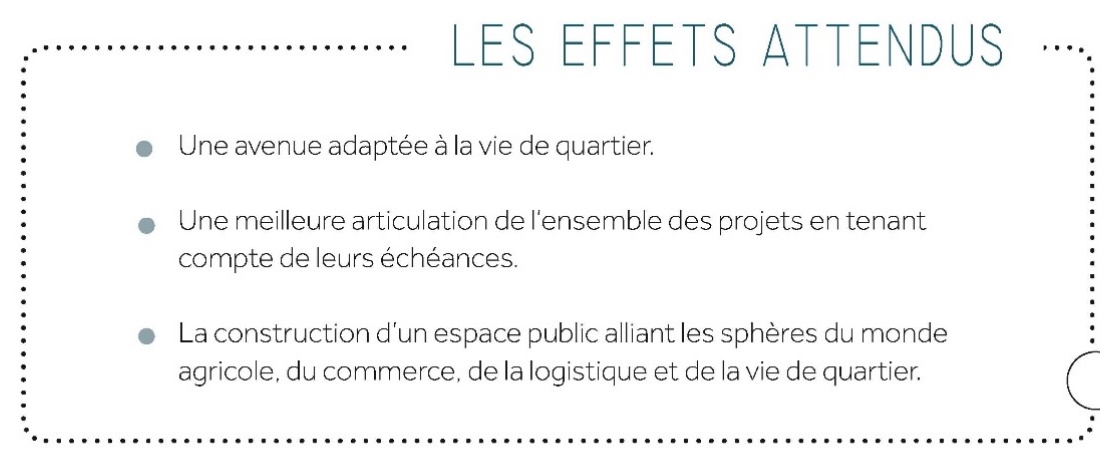 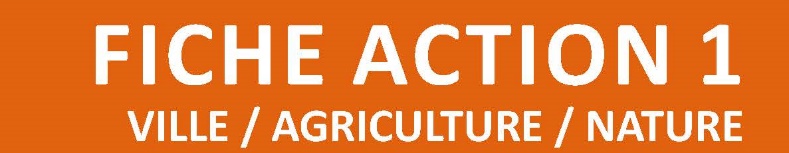 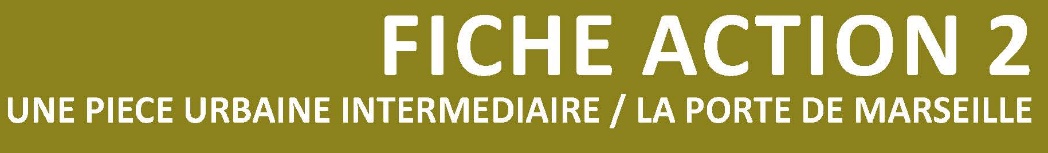 Actions initiées
Actions à initier dès à présent
Actions au long court
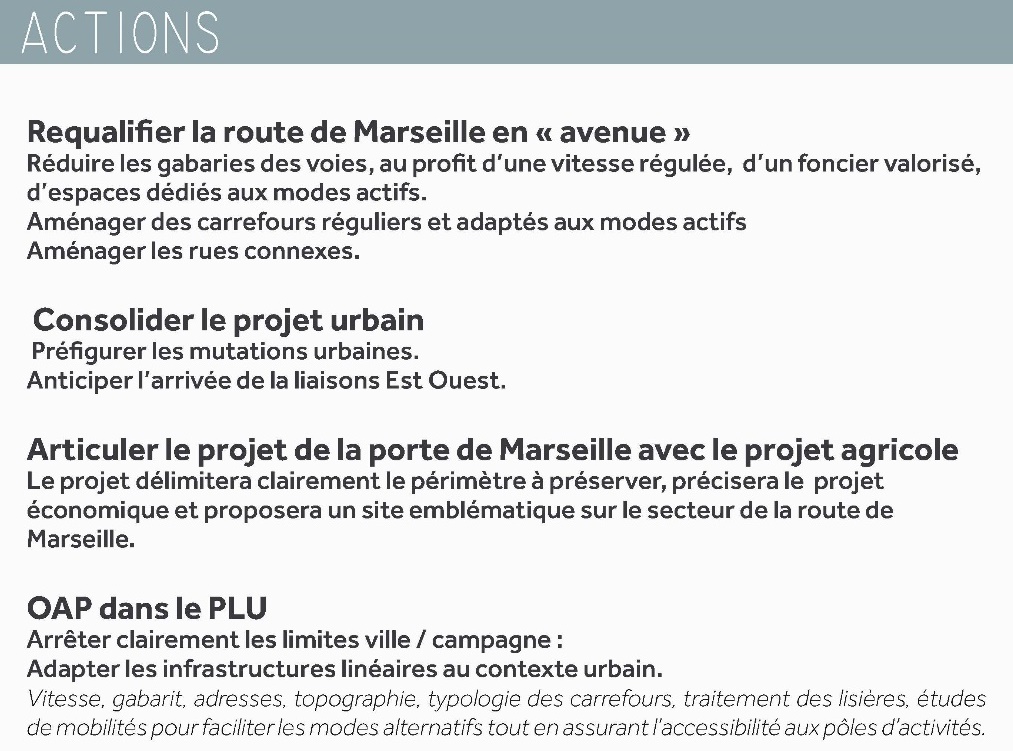 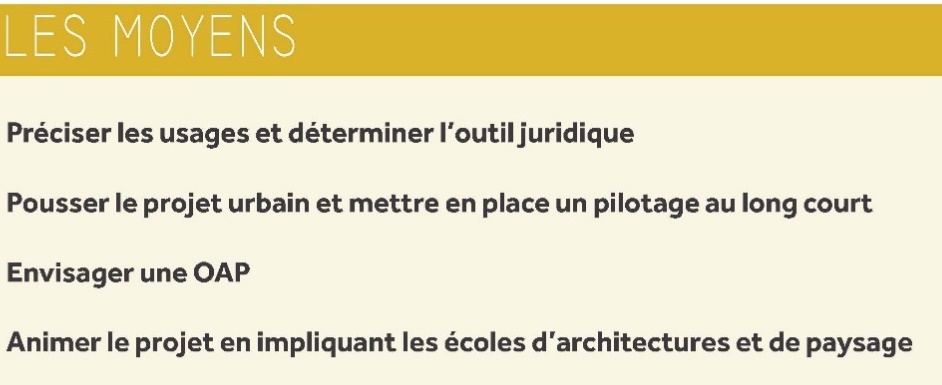 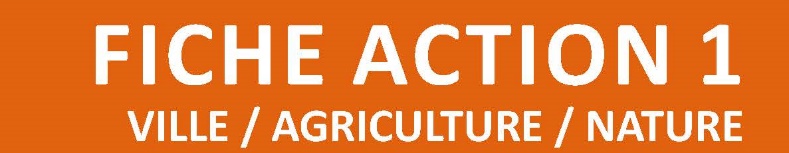 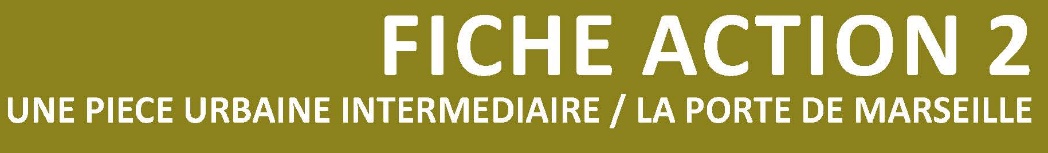 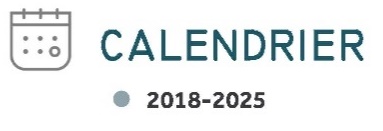 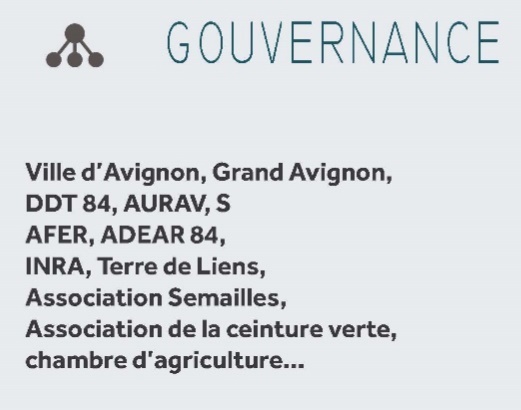 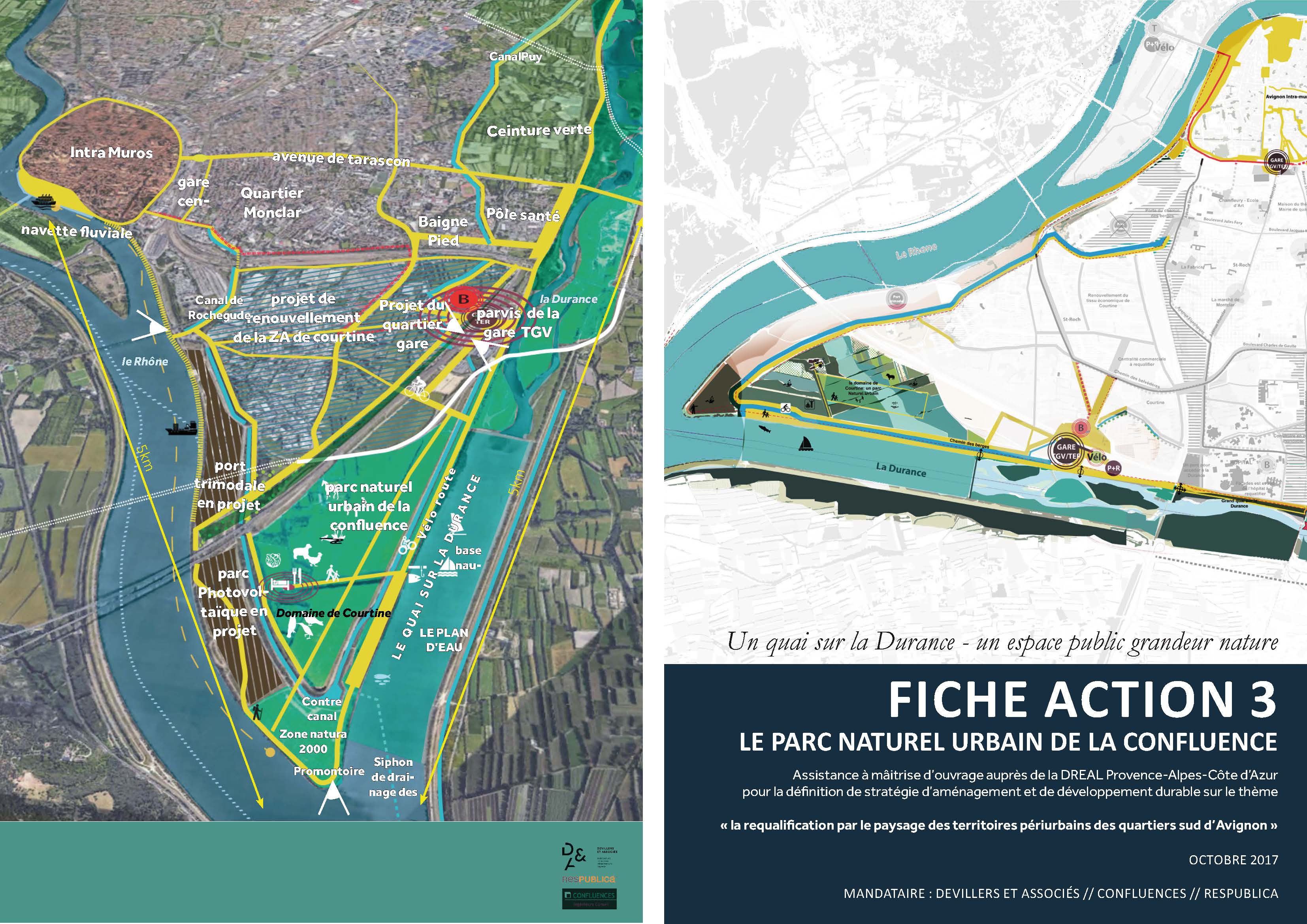 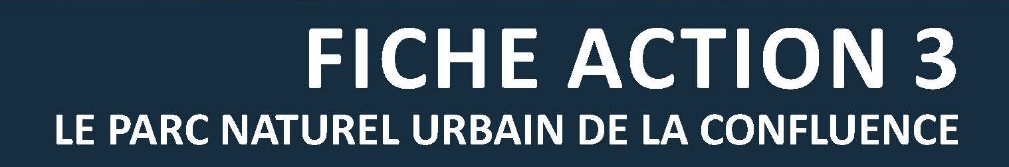 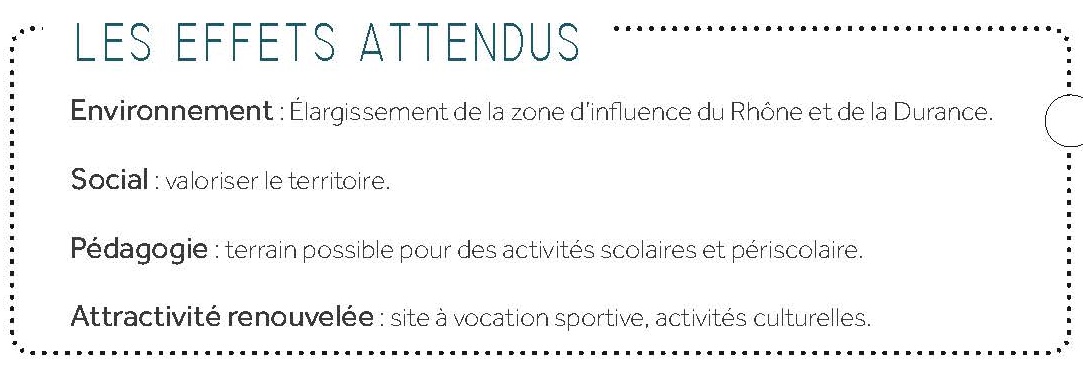 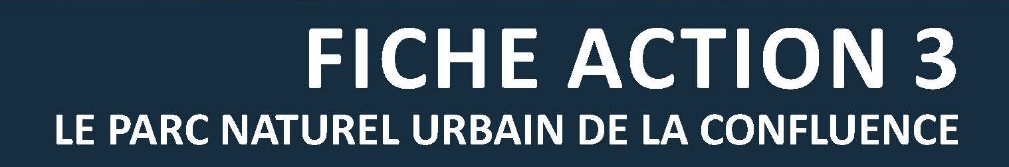 Actions initiées
Actions à initier dès à présent
Actions au long court
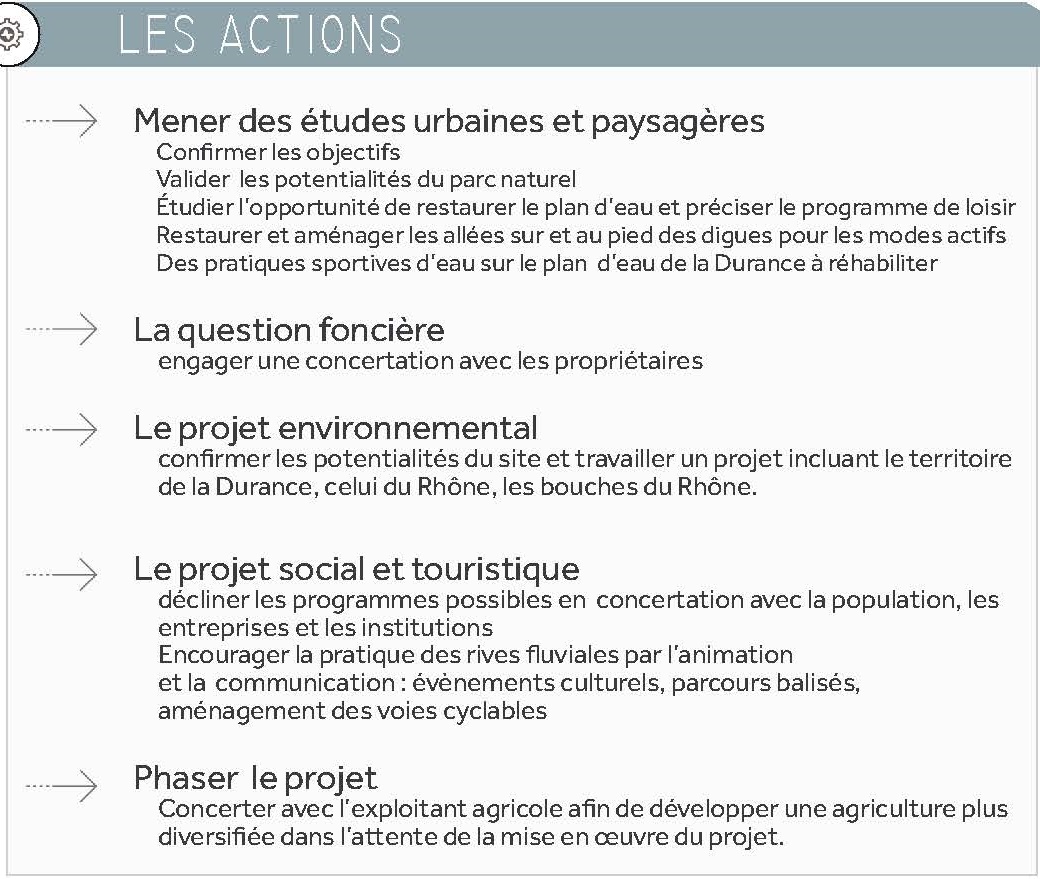 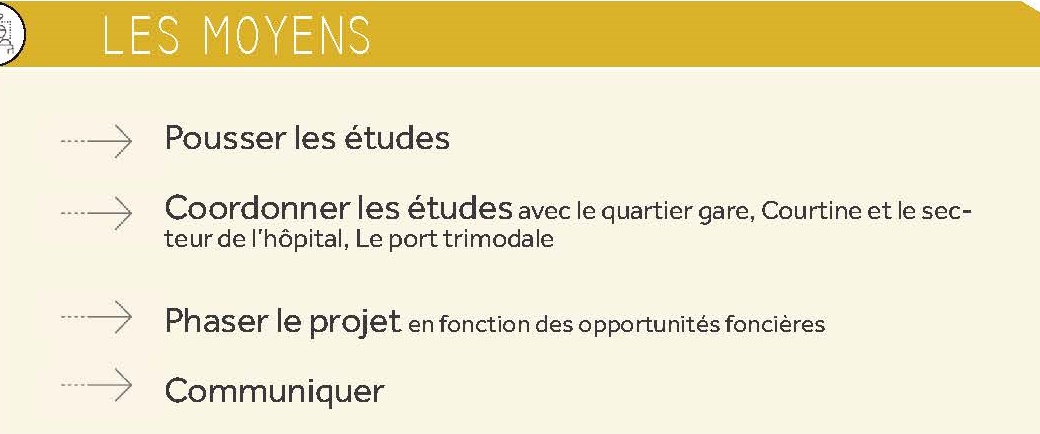 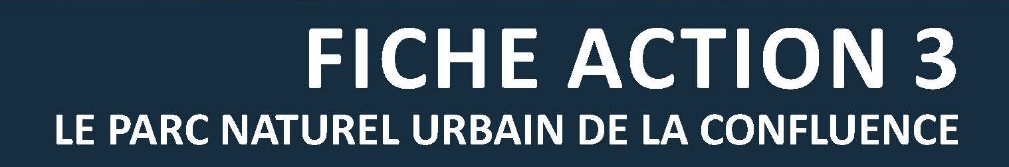 Actions initiées
Actions à initier dès à présent
Actions au long court
Calendrier
2018
articulation avec le projet gare de Courtine

Prolongement piste cyclable en coordination avec le projet de vélo route

Opportunité foncière
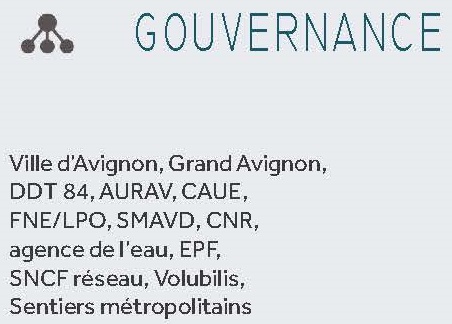 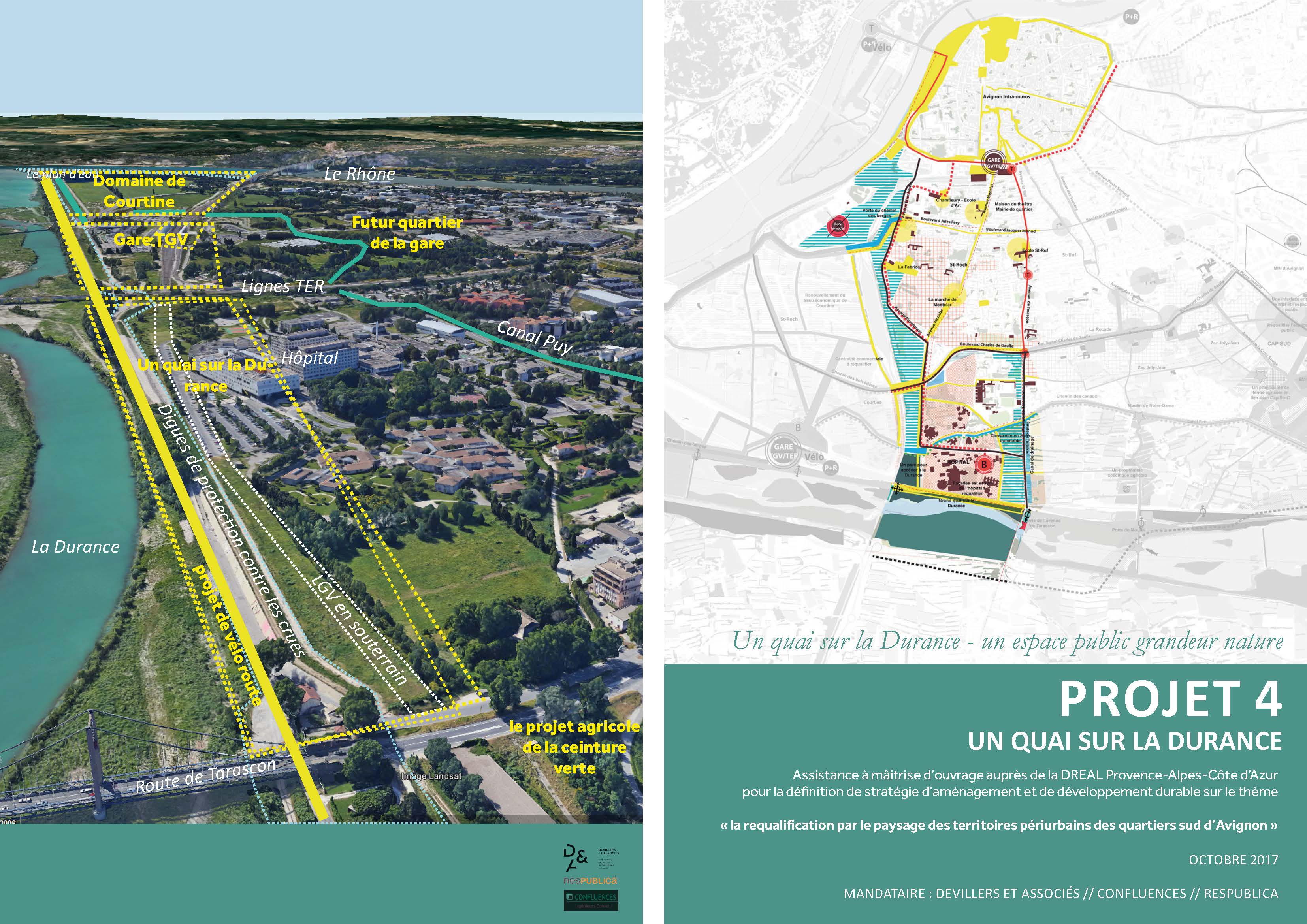 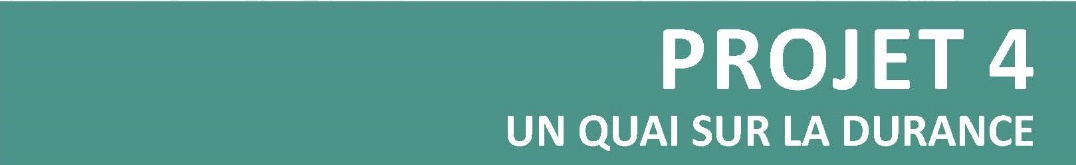 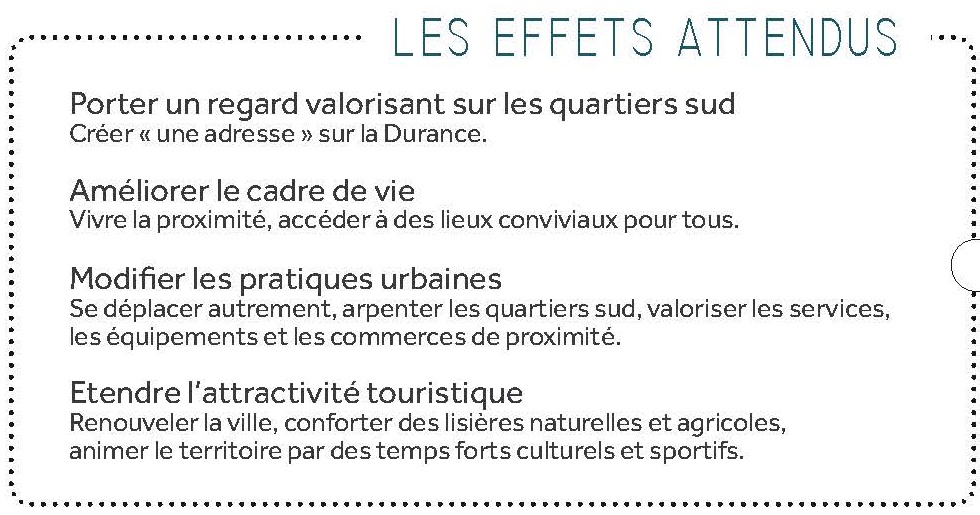 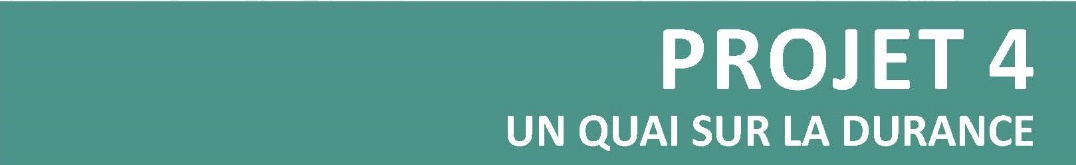 Actions initiées
Actions à initier dès à présent
Actions au long court
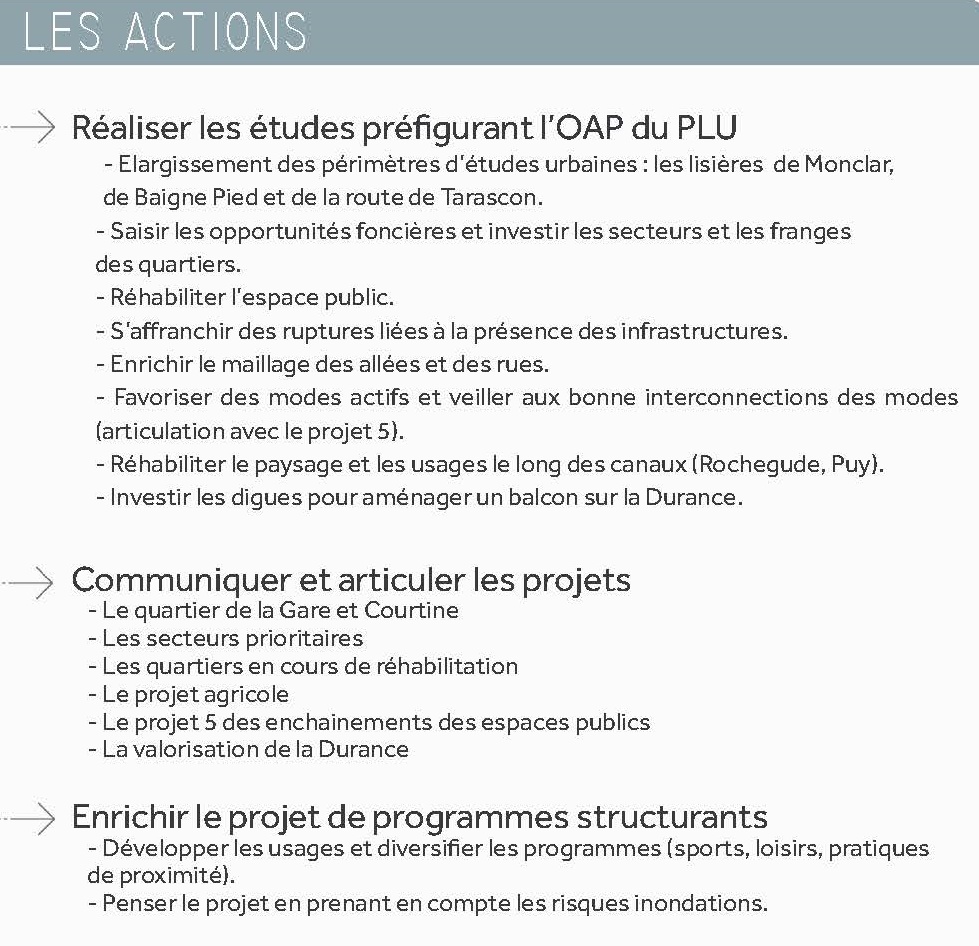 - Vélo route
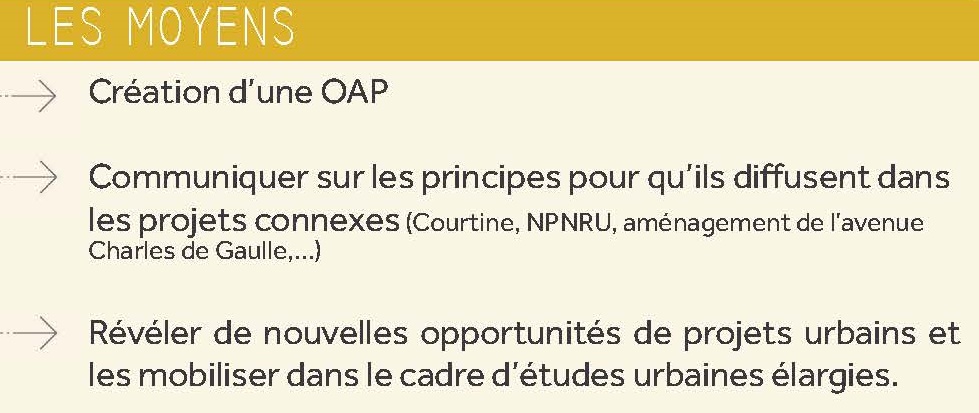 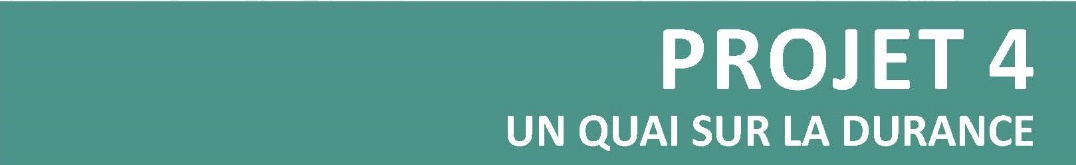 Calendrier
2017- 2018
Articulation avec le projet gare de Courtine
PLU
Groupe hospitalier

Prolongement piste cyclable en coordination avec le projet de vélo route
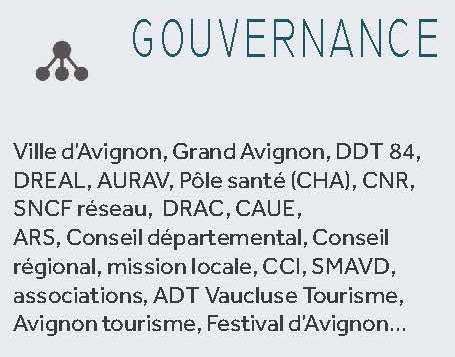 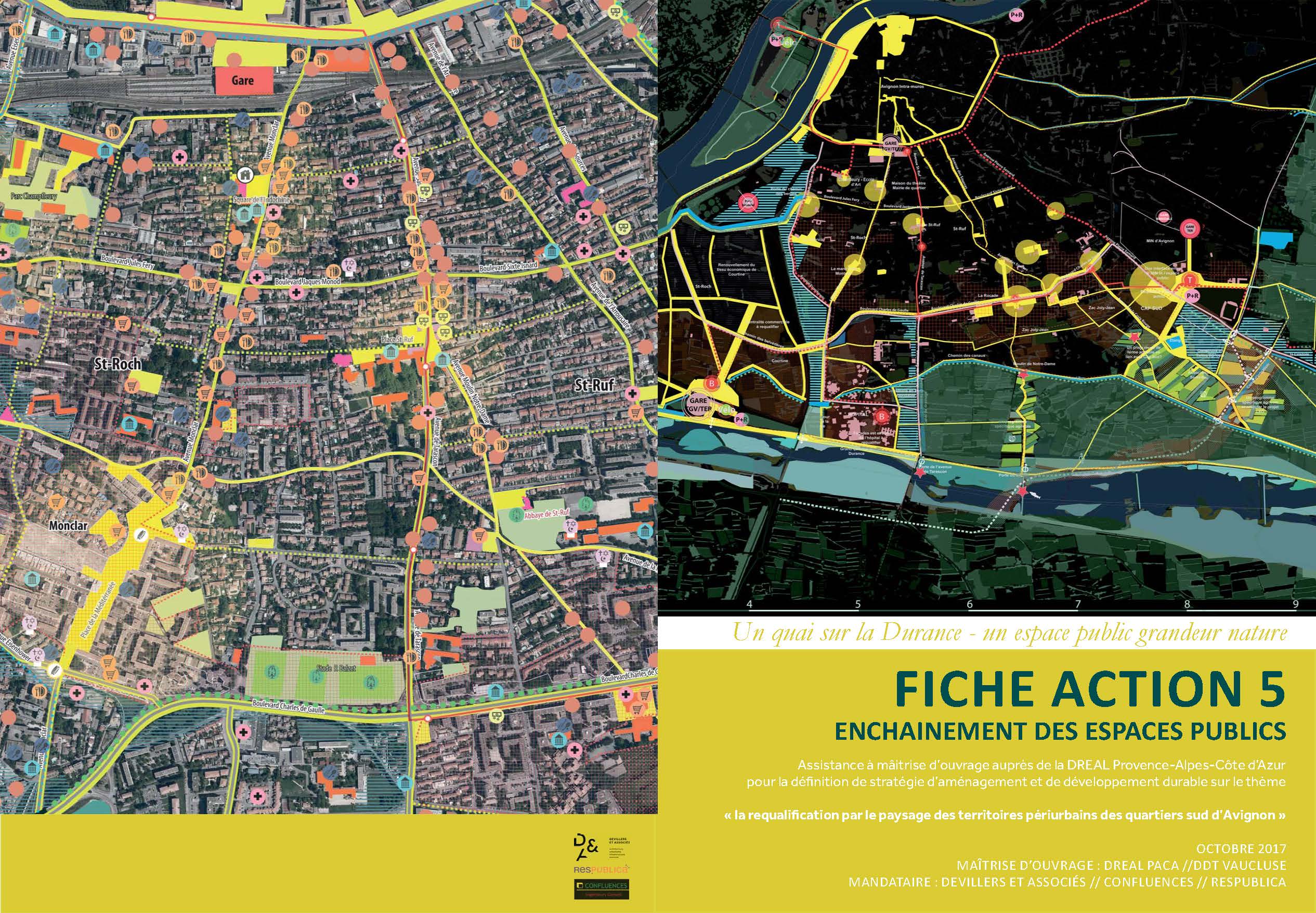 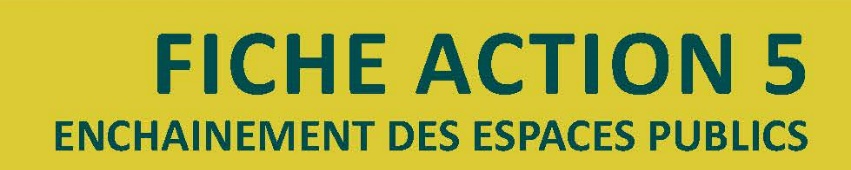 Actions initiées
Actions à initier dès à présent
Actions au long court
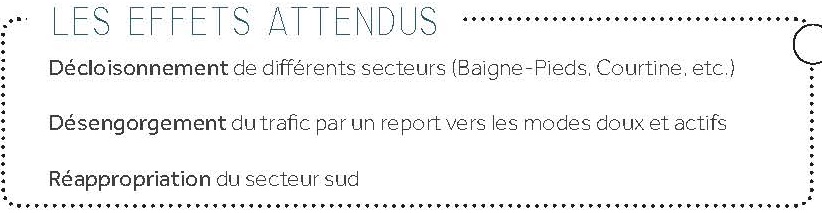 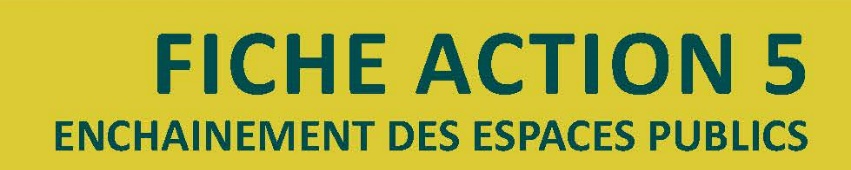 Actions initiées
Actions à initier dès à présent
Actions au long court
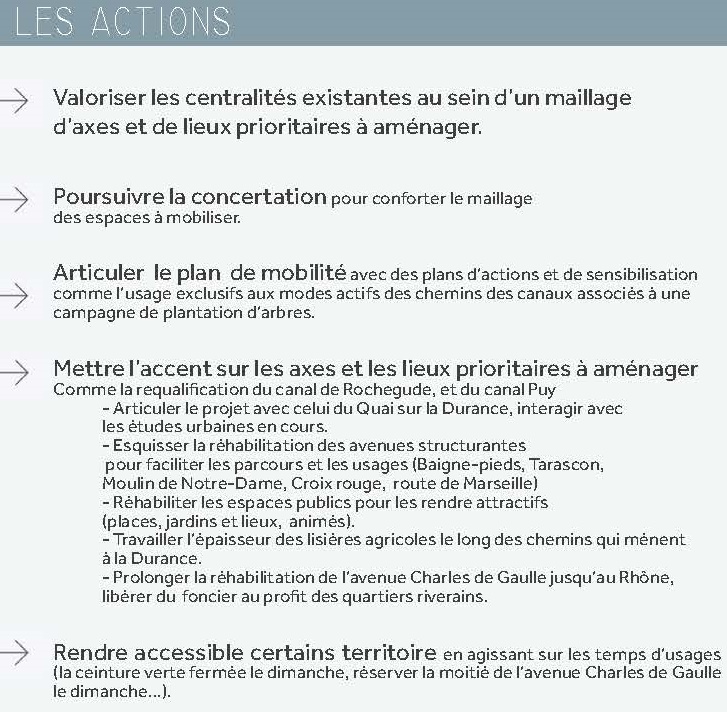 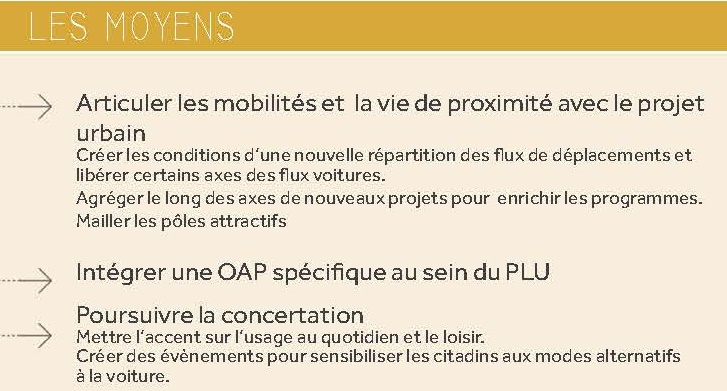 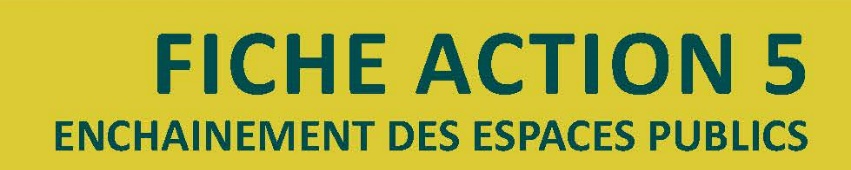 Calendrier
2017- 2018
PLU / PDU
Articuler avec le projet pluriannuel des investissements
Définir les axes à réserver le dimanche aux promenades au sein de la ceinture verte
Coordonner avec le projet Provence Express

Prolongement piste cyclable en coordination avec le projet de vélo route
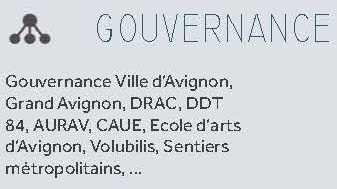